Woodmere-Trentwood POA Annual Meeting December 1st, 2021
Update for All Property Owners
Woodmere-Trentwood Statements
Vision
Woodmere-Trentwood strives to be a caring, safe and vital community of quality homes in a wooded setting.
Mission
Woodmere-Trentwood POA strives to foster a caring culture where neighbors are considerate and help each other. We preserve and enhance our recreational facilities, roads and common areas in a financially sustainable manner.
Woodmere-Trentwood residents make significant contributions to enhance the quality of life in the greater Carolina Trace community.
Meeting Agenda
Approval of 2021 Meeting Minutes
Introduction of 2022 Board Members and Volunteers
Goals and Accomplishments
Roads and Grounds Update 
New Board Members  
CTA and POA Assessments
Financial Status & 2022 Budget
Ballot Counting and Open Question and Answer
Ballot Results
Thank you
Current Volunteer Board Members
Our community is governed and supported by individuals who volunteer to participate as Board Members
Jim Boone
Jaime Bowen
Bob Dykeman
Nancy Pawloski
Sara Napier
Bernadette Russell
Karen Scheidegger
Casey Stewart
Ben Perez
Board Committees are made up of volunteers who are interested in working in various areas and on projects
Residential Goals & Accomplishments - 2021
Communication - maintain an informed community through website and print materials 
www.woodmere-trentwood.com
Bi-annual Newswire
Email blasts
Published minutes on website
Woodmere-Trentwood Facebook page
Sandwich Board-New	                   
Recreation - preserve and maintain facilities for residents to enjoy outdoor activities
Pool opened all season (2021)
Repairs to pool deck ,bathrooms and gutters
Repairs to electrical panel pump room
Furniture replacement
Tennis Court resurface or repair


Social and Welfare - provide residents with opportunities to build a spirit of community
All new residents were greeted in a timely manner
C.A.R.E. coordinators provided aid to neighbors when needed
We had limited social events 2021 but hope to get back to normal next year.
Architectural
Processed Requests for Construction Approval
Upgraded Standard Drawings


CTA - Maintain the POA representative at the CTA level
South Gate Open
Upgrade Electronic Pass
Sealcoat Traceway and upgrade to landscape
Note: CTA Board and Committee Volunteers Needed

	Carolina Trace Governance, different organizations listed below
		POA/CTA/CTCC

Financial – All 235 lots (177 improved lots and 58 unimproved lots) paid their dues
Roads & Grounds Issues and Major Projects for 2020+
Cashmere  Cul-de-sac – Drainage ditch repair- completed
Drainage ditch south side behind pool - Trees cleared scope of work and spec submitted to contractors for pricing.
Exposed sewer line in drainage ditch at corner of Angus CT. and Chelsea Dr. set in concrete and backfilled with stone by Carolina water, additional work to be reviewed by LRPC.
Speed Limit – Blast, Signs-complete
Locations for blacktop repairs identified and being addressed.
W-T Roadway sides cleaned -ongoing.
W-T Main entrance landscape and shrub work -ongoing
LRPC to be reactivated.

Spring and Fall Clean-Ups – Thank you
Board of Directors Nominees
Steve Wisinski

			Annie Moller

			Jamie Bowen 2nd Term
C T A  Budget - 2022
CTA 2022 Budget
CTA increased assessments by $5.00
$380 per improved lot
$130 per unimproved lot
CTA and POA Annual Assessment




             2021 IMPROVED LOTS 	             2022 IMPROVED LOTS
		CTA Assessment 	$375 		CTA Assessment 	$380 
		WT Assessment 	$545 		WT Assessment 	$605
                               Total 	$920 			Total 	$985

            2021 UNIMPROVED LOTS 	             2022 UNIMPROVED LOTS
		CTA Assessment 	$125 		CTA Assessment 	$130 
		WT Assessment 	$302.50		WT Assessment 	$358
			Total 	$427.50			Total 	$488.00
Current 2021 Financial Status
Bank Balances on 10/31/21

	Checking			$  11,719.56
	Money Market		$143,509.48
	Road Reserve Fund		$130,322.20
			Total                  $285,551.24
Woodmere-Trentwood    2021 Budget
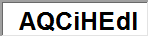 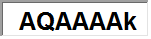 POA 2022 Budget Breakdown by Expenditure
W-T New Residents in 2021
Randy(William) and Jody Sinischo
Alexandra Sanchez and Anthony Hilliard
David Byers  
Mark Hennessy 
Xin Wang and Bo Hong 
Bruce Robertson and Diane Mikolay 
Nathaniel Brooks 
Kieth Hoylman 
Ray and Sheri Hustele 
David and Molly Scharping 
William Wilburn 
Randy and Sue Wagner 
William and Kerstin Walburn 
Joseph Walker and Rebeccah Kollar 
Tom and Jeanne Ruter 
Kelvin Chenault and Patricia Bradshaw 
Matt Rachelle Talley 
Thomas Sullivan and William Sullivan 
Jim and Dana Rumbolt 
Joel and Shannon Brooks 
Ray and Sheri Husker
In Remembrance - 2021
Frank A Buczny (8/10/2021)
Robert Neil Rotter (7/12/2021)
Irene Stanley Garver (11/18/2021)
Open Q and A
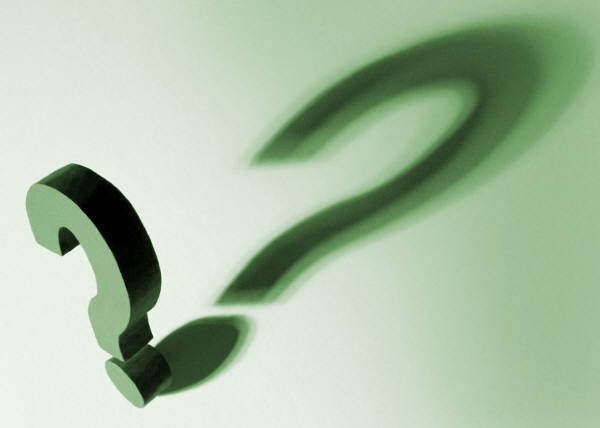 Ballot Results
Slate of New Directors for three year term - 
Steve Wisinski
Anne Moller
Jamie Bowen

Assess improved lots at $985 and unimproved lots at $488

Increase Construction Fees for new construction to $5000
Three Special Board Members
We say farewell to three Board Members, who have completed their term on the Board. On behalf of us all I wish to thank each of them for their dedication and support of our POA.


Robert Dykeman

Bernadette Russell

Sara Napier